CASAS Tools to Aid Instruction –Low Intermediate Esl
Marty Olsen
June 11, 2010
martha.olsen@gmail.com
www.mnabeassessment.com
Objectives
Review tools CASAS provides to aid teachers in lesson-planning
Discuss specific skills that should be addressed at Low Intermediate ESL level
View sites online that provide lesson plans or other tools that can be used to address specific CASAS competencies
View sites online that students can use to build the skills they need for the CASAS tests
Quick review of CASAS tools
Class Profile by Competency
Basic Skills Content Standards by Test Item Correlations
Task Areas
Sample Test Items – Level B
Suggested Next Test charts
Other Curricula Suggestions
Curriculum adopted by your program (linked to CASAS competencies)
Scope and Sequence (found on www.marshalladulteducation.org website)
CASAS Competency items assessed in Forms 83R and 84R and found in Scope and Sequence
Communication
Answer questions regarding conversations
 
Consumer Economics
Read monetary amounts in numbers
Read sales ads
Identify types of housing
Communicate information about home repair
 
Health
Read information on a medicine label 
Employment
Read simple want ads
Complete simple job application
Basic employment expectations
Describe personal work experience and skills
 
Government and Law
Understand basic government concepts
 
Learning to Learn
Read and comprehend silently
Answer comprehension questions
Read a simple table or chart
 
Learning to Read
Read maps
Reading various forms
Contextual clues
Formatting clues
Practice reading strategies
Questions for discussion:
How are the 83R/84R level tests different from the previous tests (81R, 82R, 81RX, 82RX)?

What does this mean for your instructional plans?
How to Use Competencies and Basic Skills Content Standards in the Classroom
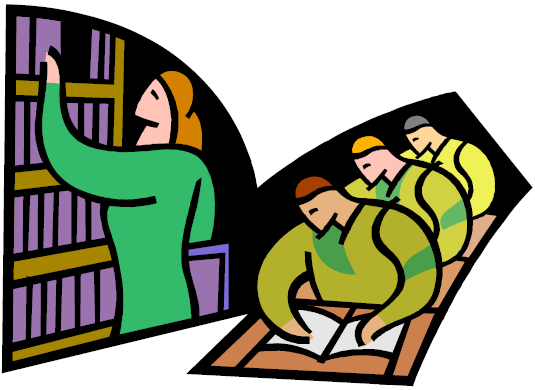 Steps to integrate CASAS competencies and content standards in lesson planning:
8
Step 1: Administer appropriate CASAS pre-test
Step 2: Score the assessment
Step 3 : Identify priority competencies using the Class Performance by Competency report
Life and Work Reading Form 83Class Profile by Competency (Manual Report)
Step 3 – Identify priority competencies
“Steps” continued –
10
Step 4:  Identify the basic skills content standards related to the priority competencies in Step 3
Step 5:  Plan instruction around identified basic skills content standards and priority competencies using the WIPPEA lesson-planning method
Step 6:  Administer the appropriate Post-test
Reading Basic Skills Content Standards  by Test Item
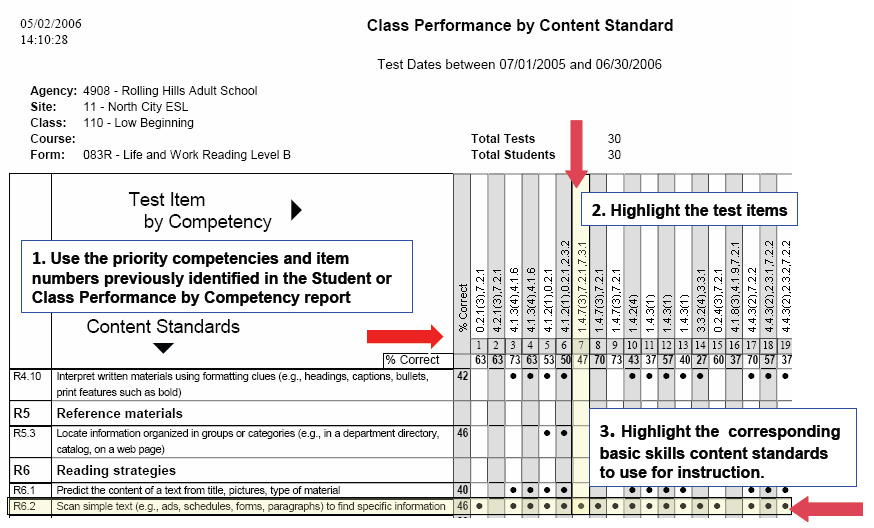 Step 4 – Identify Content Standards associated with priority competency
11
Planning a Reading Skills Lesson
R3.2
Read and understand simple sentences
R2.8
Interpret meaning from word formations
12
R3.8
Interpret basic sentence structure and grammar
CASAS Competency
1.4.7  
Interpret information about home maintenance
R7.2
Identify main idea of a multi-paragraph text
R3.10
Follow pronoun references within a text
Instructional Program
ESL – Intermediate Low
CASAS Level:  B
NRS Level:  4
R6.2
Scan simple text to find specific information
How to Develop a Competency-Based Lesson Plan (WIPPEA)
13
WIPPEA – Warm-up/Introduction
		Presentation
		Practice
		Evaluation
		Application

Warm-Up/Introduction:
Review of previously learned material.  Prepare for new lesson.  Establish purpose of lesson.
WIPPEA (continued)
14
Presentation:
Introduce new information and skills using a variety of activities and techniques.  Use a variety of strategies: visuals, realia, lecture, demonstration.
Practice:
Provide the learners with the opportunity to practice the new information and skills by integrating the new information in a controlled context.  Include Guided Practice (pair work, dictation, worksheets) and Communicative Practice (role play, team work, info exchange and problem-solving) when appropriate.  During the practice, monitor learners and provide feedback.
WIPPEA (continued)
Evaluation/Assessment:
Assess the learners and provide feedback.
Application:
Learners apply new skills and knowledge in a functional context.
Sample Competency-Based Lesson Plan
16
1.4.7
Competency Objective(s):  _________________________________
_________________________________________________________
__________________________________________________________

Level:  ______________________          NRS Level:  ____________
CASAS Level: ______          Scale Score Range:  ________________

Primary Content Standard(s)
__________________________________________________________
__________________________________________________________

Content Standards covered in other lessons:
	_____________________________________________________
	_____________________________________________________
	_____________________________________________________
Interpret information about home maintenance and communicate housing problems to landlord.
ESL Intermediate Low
4
201 - 210
B
R6.2  Scan simple text for information
R3.2     Read and understand simple sentences
R3.8    Interpret basic sentence structure and grammar
R3.10  Follow pronoun references within a text
R7.2    Identify main idea of a multi-paragraph text
Sample Competency-Based Lesson Plan
17
Warm-up/Introduction:
Review vocabulary about housing repair.  Ask for examples of repair process for different problems.
Show pictures and write vocabulary on the board.
Presentation:
Using pictures, introduce a problem in an apartment complex where the electricity will be shut off.
Write Q (such as #1-what will happen?/#2-what day? etc.) on the board.  Go over the questions with the students.
Show the notice on OH that has been posted on the apartment doors.  Read each Q and explain that they must find the answer quickly.  Ask for answers to each Q.
As students give answers, point to the answer in the text.  Underline and mark answers with #1, 2, 3, etc. (corresponding to the questions) on the notice.
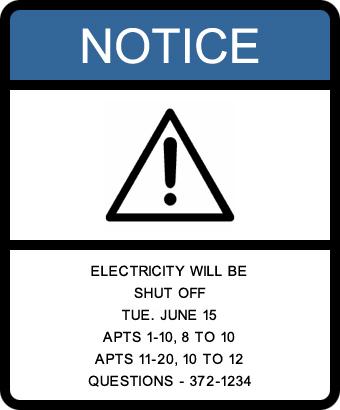 1
2
*Warning sign generated at:
http://www.warningsigngenerator.com/

**Reading Signs in English
(Photographs of many signs)
http://www.manythings.org/signs/
Practice:

Pass out a worksheet with 3-4 notices/signs/letters (about different repair work, fumigation, wet paint, etc.) with Qs under each.  Tell the students to read the Qs silently as the Teacher reads them aloud.  Then quickly find the answer.
Teacher reads Q aloud and students underline and write the Q number next to the answer in the text.
Students can work in pairs to check each other, and then individuals can mark on OH in front of class for feedback.
19
Sample Competency-Based Lesson Plan
20
Evaluation/Assessment:
Students will be given a worksheet with a new notice.  Teacher will ask the group Qs such as what work will be done?  What apartments will be without water?  Who will you contact?
Students will mark answers in notice with 1, 2, 3, 4, etc.
Teacher can walk around to view student work and assess mastery.
Application:
	Send small groups with Qs to answer, each to a different area of the school to read signs that have been posted there and report back to the class (e.g. “This stairway will be closed for repairs, Thursday between 8 and 5”).
Discussion of the Process
21
After doing this reading lesson:
How would you follow up on the lesson tomorrow?
How might you teach this reading skill in relation to another competency area?  For example, in three weeks, when you move into a jobs unit: 
How could you work to practice/and
review this reading skill?
Incorporating Graphic Organizers
Text Structure Table
Freeology
Oracle ThinkQuest

“Google” graphic organizers for many more choices
*Source: www.marshalladulteducation.org
kind
calm
does fun things
Lynn
reads books at quiet time
makes good meals
hugs each child
Sites for Reading Samples
Marshall Adult Education – Reading Skills for Today’s Adults
100 free Short English Stories for ESL Learners
EL Civics “Print & Go ESL Reading Worksheets”
Materials Online for Teacher Use
Lesson plans linked to competencies www.mnabeassessment.com/competency_links.html 
CASAS Life & Work – Forms 83R and 84R – Linking documents www.mnabeassessment.com/competency_links.html
Materials Online for Teacher Use
Reading For Life http://www.mnliteracy.org/tools/reading-for-life
HUBBS EL Civics – “Food Safety” http://www.hubbs.spps.org/Food_Safety2.html 
HUBBS EL Civics – “Construction” http://www.hubbs.spps.org/Construction_Skills.html
Targeted Online Activities for Student Use
Minneapolis ABE https://abeweb.mpls.k12.mn.us/
Marshall Adult Education http://www.marshalladulteducation.org/reading-skills-for-todays-adult
Adult and Family Education http://ww.web-esl.com/ 
johnmh.com – Form 83 Practice http://www.web-esl.com/ILA/ila83r.html 
johnmh.com – Form 185 Practice http://www.web-esl.com/ILA/ila185.html 
Learning Line www.rmpbs.org/resources/files/education/learningline
California Distance Learning Project http://www.cdlponline.org
GCFLearnFree www.gcflearnfree.org 
English-On-The-Web www.english-on-the-web.yolasite.com
Questions?